Técnico de Enfermagem
Introdução a Exames Diagnósticos
Isabela Bochonko Pereira| 202000017
São José dos Pinhais
Introdução
É uma atividade que a enfermagem desenvolve e que contribui para a promoção, prevenção, manutenção e recuperação da saúde.
Causas possíveis de variações de exames
Variação cronobiológica, gênero
Idade, posição, atividade física
Jejum, dieta
Uso de fármacos e drogas de abuso
Aplicação de torniquete ou contraste
Infusão de fármacos
Hemólise, lipemia
Principais Exames
Teste de Sensibilidade a Antimicrobianos (TSA). Ele é um exame que identifica a sensibilidade da bactéria aos antibióticos, possibilitando que o médico indique qual o antibiótico mais aconselhado para agir sobre a infecção do paciente. 
Os antibiogramas MIC são as amostras in vitro para precisar a sensibilidade dos agentes microbianos aos antibióticos, isto é, a média de concentração que pode acarretar alguma inibição no crescimento do microrganismo em questão.
Logo, uma urocultura de bactérias é realizada, e a secreção extraída do indivíduo é introduzida em um meio que seja nutritivo para as bactérias. Em um prazo de aproximadamente 15 dias, o objetivo é de alimentar as bactérias em uma cultura e observar quais tipos de fungos ou bactérias cresceram nesse meio.
Sangue
Antibiograma
A gasometria arterial é um exame de sangue que é coletado a partir de uma artéria, com o objetivo de avaliar os gases presentes no sangue, como o oxigênio o gás carbônico, assim como sua distribuição, do pH  e do equilíbrio acidobásico. Importante lembrar que se o objetivo for apenas medir o pH é possível fazer a gasometria venosa.
Sangue
Gasometria Arterial
É um exame que mostra de que maneira o açúcar atua no sangue após a ingestão de determinados alimentos. Além disso, também apresenta a velocidade em que os carboidratos são consumidos.
Sangue
Determinação de Curva Glicêmica
É exame útil na avaliação da via intrínseca da coagulação. Um resultado anormal demonstra a existência de defeito hemostático sério de um dos fatores da coagulação. Um tempo de coagulação prolongado quase sempre significa severas hemofilias, presença de anticoagulante circulante inespecífico ou especifico ou deficiência de fator Xll.
Sangue
Tempo de Coagulação
O ácido úrico é produzido pelo organismo por meio da quebra da proteína chamada purina. O ácido úrico produzido pela purina é filtrado pelos rins e eliminado pela urina.
É mais comum a alteração no ácido úrico por causa do excesso do ácido e não de sua diminuição que pode estar relacionada a doenças renais, hepáticas ou influência medicamentosa. A quantidade elevada de ácido úrico é chamada de hiperuricemia.
Sangue
Ácido Úrico
O antígeno prostático específico é uma glicoproteína produzida apenas pela próstata. É encontrada no sêmen e também poderá ser detectada na corrente sanguínea em pequenas quantidades. A principal função do PSA é tornar o sêmen mais líquido.
Essa enzima é produzida pelas células normais, mas quando há a presença de alterações na próstata (ex: um tumor ou outros fatores), o nível do PSA aumenta na corrente sanguínea.
Sangue
Antígeno Prostático Específico
O exame de bilirrubina serve para diagnosticar e/ou monitorar doenças do fígado, como cirrose, hepatite, ou cálculo biliar. A bilirrubina é uma substância alaranjada produzida quando o fígado decompõe glóbulos vermelhos velhos. A bilirrubina é então removida do corpo através das fezes e uma pequena porção na urina.
Sangue
Billirrubina
Os eletrólitos são substâncias essenciais no corpo exigido para a sinalização da função da pilha e da pilha. No corpo humano, os eletrólitos principais são:
Sódio (Na+)  Potássio (K+)  Cálcio (Ca2+)  Magnésio (Mg2+)  Cloreto (Cl−) Carbonato de hidrogênio (HCO3−).
Sangue
Eletrólitos
Como o próprio nome sugere, o exame de colesterol total e frações mede a quantidade dessa molécula e de seus subtipos na circulação. As porções mais famosas são o HDL, também chamado de colesterol bom.
Sangue
Colesterol
À medida que o rins começam a perder função, os níveis de creatinina no sangue vão se elevando. Isso ocorre porque essa molécula é constantemente produzida pelas células musculares e, ao mesmo tempo, eliminada exclusivamente pelos rins. Em condições normais, portanto, os níveis de creatinina no sangue permanecem sempre baixos.
Sangue
Creatinina
Os hormônios são substâncias produzidas pelas glândulas do sistema endócrino, são responsáveis pela geração de respostas fisiológicas, morfológicas e bioquímicas do organismo, com atuação em várias funções, como no crescimento, capacidade reprodutiva, comportamento e metabolismo.
Sangue
Hormonais
Testosterona: produzido nos testículos e ovários, tem como principal função desenvolver as características masculinas nos homens e mulheres. Estrógeno: produzido pelo ovário, é o hormônio responsável pelo desenvolvimento das características sexuais nas mulheres, como crescimento de seios.
Progesterona. hormônio feminino produzido no corpo lúteo, tem como função promover a manutenção das células de revestimento uterino e produção de leite na glândula mamária.
Sangue
Hormonais
GH ou Hormônio do crescimento: presente em homens em mulheres, é uma substância produzida pela glândula adenoipófise.
Insulina: produzida no pâncreas, a insulina é responsável pela redução da taxa de glicose no sangue (glicemia).
T3 e T4: hormônios produzidos na tireoide, atuam no controle do metabolismo e controla a perda de cálcio nos ossos.Cortisol: produzido nas glândulas suprarrenais, tem como principal função controlar o estresse, reduzir inflamações, contribuir para o funcionamento do sistema imunológico e manter os níveis de açúcar estáveis, contribuindo para o controle da pressão arterial.
Sangue
Hormonais
O exame de glicemia ou glicemia em jejum é aquele que mede o nível de glicose (taxa de açúcares) na corrente sanguínea, feito a partir de uma coleta do sangue venoso e de um período de 8 horas de jejum sem alimentos ou bebidas, exceto água.
Sangue
Glicemia em Jejum
As alterações na função da tireóide podem ser classificadas em hipotireoidismo ou hipertireoidismo. Além disso, o exame mostra quais são as possíveis causas, se os tratamentos que estão sendo realizados estão surtindo efeito e alterações na tireoide de recém-nascidos.
Sangue
TSH/ T3 e T4
Elas incluem a aminotransferase de aspartate (TGO) e a aminotransferase de alanine (TGP). Estas enzimas normalmente são contidas dentro das células do fígado. Se o fígado estiver com algum problema, as células derramam as enzimas na corrente sanguínea, elevando os níveis destas enzimas no sangue e sinalizando o problema que possa existir.
As transaminases catalisam reações químicas nas células nas quais um grupo de amino é transferido de uma molécula doadora a uma molécula recipiente. Consequentemente, disto deriva o nome “transaminases”.
Sangue
TGP/TGO
Apenas as vitaminas A e K são produzidas pelo organismo. Portanto uma alimentação variada é fundamental para obtenção das vitaminas que previnem carências nutricionais que podem trazer prejuízos sérios à saúde.
Vitaminas são micronutrientes importantes no processo de metabolismo de carboidratos, lipídios e proteínas. As vitaminas A, D e K, armazenadas no fígado, e a vitamina E, distribuída para todos os tecidos de gordura no corpo. As vitaminas C e as do complexo B (1, 2, 3, 5, 6, 8 e 9), que permanecem no corpo por um pequeno período antes de serem excretadas pelos rins e, por essa razão, devem ser ingeridas diariamente. A B12 também é hidrossolúvel, mas permanece armazenada no fígado.
Sangue
Vitaminas
É um exame que avalia as células sanguíneas de um paciente, ou seja, as da série branca e vermelha, contagem de plaquetas, reticulócitos e índices hematológicos. O exame é requerido pelo profissional de saúde para diagnosticar ou controlar a evolução de uma doença.
Sangue
Hemograma
Os exames tem a finalidade de mostrar a presença de um anticorpo ou para medir a quantidade de um anticorpo.
Anticorpos são produzidos pelo sistema imunológico. São proteínas (imunoglobulinas) que protegem as pessoas contra invasores microscópicos como vírus, bactérias, substâncias químicas e toxinas. Cada anticorpo produzido reconhece uma estrutura específica de uma célula ou partícula invasiva. Existem cinco classes diferentes de imunoglobulinas (IgM, IgG, IgE, IgA e IgD)
Sangue
Anticorpos
O teste de antígeno é indicado para investigação de pacientes na fase aguda da doença, porém com a vantagem de ser mais barato, rápido, de fácil execução e implementação, mesmo em laboratórios clínicos de pequena infraestrutura.
Sangue
Antigenos
A urocultura, também chamada de urinocultura ou cultura de urina, é o exame de urina que identifica a presença de bactérias. Como os rins e a bexiga são locais estéreis, ou seja, sem micróbios presentes, a identificação de uma bactéria na urina costuma ser um forte indicador de uma infecção urinária.
Urina
Cultura de Bactérias
Gonadotrofina Coriônica humana é um hormônio glicoproteico, conhecido comumente como hCG, que é produzido pela placenta durante a gestação. Esse hormônio é exclusivo da gravidez e por isso é usado para a confirmação de tal condição. Entretanto, em algumas doenças, tais como mola hidatiforme e coriocarcinoma, o hCG também é produzido. Além disso, ele é um importante indicador de tumores testiculares.
Urina
Gonadotrofina
É um exame laboratorial que analisa a qualidade do sêmen e é considerado a forma mais importante para averiguar a capacidade reprodutiva dos homens.
Secreção
Espermograma
Citopatologia é o estudo das células e suas alterações morfológicas em casos patológicos. O exame citopatológico, inclusive o chamado "preventivo ginecológico"
Secreção
Citopatológico
Fezes preservadas são úteis para a detenção de cistos de protozoários e de ovos e larvas de helmintos, mas a pesquisa de trofozoítos deve ser feita, pelo método direto, com fezes frescas, não preservadas. Foram descritos vários métodos de concentração de parasitos encontrados de fezes.
Fezes
Parasitológico de fezes
???? O exame de sangue oculto avalia a presença de pequenas quantidades de sangue nas fezes, que podem não ser visíveis a olho nu. Ajuda a detectar a presença de sangramentos no intestino grosso, que podem ser sinais de úlceras, colite ou até câncer.
Fezes
Sangue Oculto
A biópsia é um exame que consiste na retirada de uma pequeno nódulo suspeito, em qualquer parte do corpo, para realizar uma análise laboratorial. É um exame diagnóstico cujo objetivo é saber se nessa amostra há presença de câncer, outras doenças ou não.
Secreção/ Tecido
Biópsia
Para a formação de imagens de estruturas ósseas e de tecidos internos do corpo humano, com o objetivo de auxiliar no diagnóstico de um quadro médico.
Imagem
Radiológicos
É a principal tecnologia a serviço das mulheres para o diagnóstico precoce do câncer de mama – que implica em maiores chances de vencer a doença.
Imagem
Mamografia
A ecocardiografia ou ecocardiograma com Doppler abrange os métodos de diagnóstico da estrutura e do funcionamento do coração baseados no uso de ultrassom
Imagem
Ecocardiografia
É um gráfico de voltagem versus tempo da atividade elétrica do coração usando eletrodos colocados na pele
Imagem
Ecletrocardiografia
A ultrassonografia Doppler é uma ultrassonografia médica que emprega o efeito Doppler para gerar imagens do movimento de tecidos e fluidos corporais e sua velocidade relativa à sonda
Imagem
Eco Doppler
A ultrassonografia ou ecografia é um método diagnóstico muito recorrente na medicina moderna que utiliza o eco gerado através de ondas ultrassônicas de alta frequência para visualizar, em tempo real, as estruturas internas do organismo.
Imagem
Ultrassonografia
A tomografia computadorizada é um exame cujo funcionamento é semelhante ao raio X onde são utilizados esses mesmos raios para obter imagens de partes internas do paciente (ossos, órgãos e outras estruturas), então, a máquina que executa a tomografia produz radiografias transversais
Imagem
Tomografia
O exame de Ressonância Magnética é um método de diagnóstico por imagem que não utiliza radiação e permite retratar imagens de alta definição dos órgãos de seu corpo.
Imagem
Ressonância Magnética
A endoscopia é um exame capaz de analisar a mucosa do esôfago, estômago e duodeno (primeira parte do intestino delgado). É feita através de um tubo flexível (conhecido por endoscópio) que possui um chip responsável por capturar as imagens do sistema digestivo através de uma câmera
Imagem
Endoscopia Digestiva
Embora esse exame seja o melhor para concluir o diagnóstico de algumas doenças e ter uma melhor recuperação, quando utilizada como forma de tratamento, assim como outros procedimentos cirúrgicos.
Imagem
Videolaparoscopia
Angiografia ou angiograma é o método de realização de um exame radiográfico dos vasos sanguíneos, por meio da injeção de contraste radiopaco no ambiente intravascular.
Imagem
Angiografia
Eletroencefalograma é um exame que avalia a atividade elétrica do cérebro. O procedimento é rápido, seguro, indolor e não invasivo. Conhecido também como eletroencefalografia ou EEG, ele amplifica os impulsos elétricos cerebrais e os registra de forma gráfica.
Imagem
Eletroencefalograma
???? O objetivo principal da avaliação audiológica é determinar a integridade do sistema auditivo, além de identificar tipo, grau e configuração da perda auditiva em cada orelha
TIPO
Audiometria
Beijos e bom descanso!
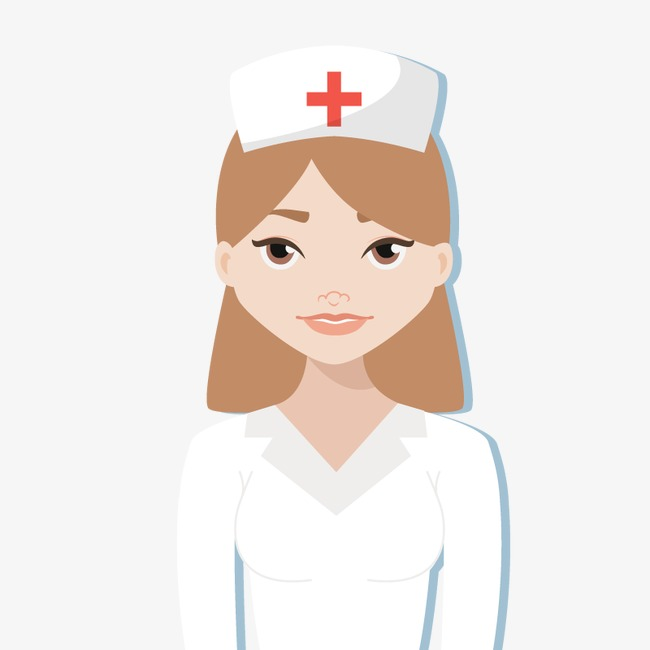